ТЕМА 5:
ПОДОБРЯВАНЕ ИЗПЪЛНЕНИЕТО НА ЦЕЛИТЕ ПО ЧЛ. 31, АЛ. 1, Т. 1 И Т. 2 ОТ ЗУО „ЗА ПОВТОРНА УПОТРЕБА, РЕЦИКЛИРАНЕ И ОПОЛЗОТВОРЯВАНЕ НА ОТПАДЪЧНИ МАТЕРИАЛИ“ И „ЗА ОГРАНИЧАВАНЕ НА КОЛИЧЕСТВОТО ДЕПОНИРАНИ БИОРАЗГРАДИМИ БИТОВИ ОТПАДЪЦИ“
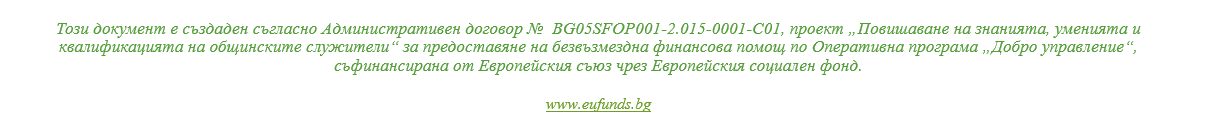 Цели на занятието
Целта  на обучението по тема 5 е участниците в обучението да се запознаят с :
познаване на поставените цели пред общините, заложени в чл.31, ал.1 от ЗУО
 метода за изчисляването на поставените цели пред общините, заложени в чл.31, ал.1 от ЗУО
промените наложени с изменението на Закона за управление на отпадъците, които засягат целите по чл.31, целите по специфични потоци отпадъци
мерките за подобряване на изпълнението на на поставените цели пред общините, заложени в чл.31, ал.1 от ЗУО
 добри практики
КАКВО СЕ ПРОМЕНИ - ПОГЛЕД КЪМ НОВИТЕ МОМЕНТИ В ЗАКОН ЗА ИЗМЕНЕНИЕ И ДОПЪЛНЕНИЕ НА ЗУО И ЦЕЛИТЕ ПО ЧЛ. 31, АЛ. 1 ОТ ЗУО
Законът за управление на отпадъците ((доп. ДВ. бр.18 от 2 март 2021г., изм. и доп. ДВ. бр.19 от 5 март 2021г..) регламентира цели за повторна употреба, рециклиране и оползотворяване на битови отпадъци, за изпълнение от общините на територията на Р. България, като въвежда ключови промени в чл. 31 ал. 1 

Чл. 31 ал. 1 на ЗУО предоставя информация за конкретните параметри за изпълнение, а именно:
 
т. 1. най-късно до 1 януари 2020 г. подготовка за повторна употреба и рециклиране на отпадъчни материали, включващи хартия и картон, метал, пластмаса и стъкло от домакинствата и подобни отпадъци от други източници на не по-малко от 50 на сто от общото тегло на тези отпадъци (остават непроменени)

Т.2. най-късно до 31 декември 2020 г. ограничаване на количеството депонирани биоразградими битови отпадъци до 35 на сто от общото количество на същите отпадъци, образувани в Република България през 1995 г. (остават непроменени)
КАКВО СЕ ПРОМЕНИ - ПОГЛЕД КЪМ НОВИТЕ МОМЕНТИ В ЗАКОН ЗА ИЗМЕНЕНИЕ И ДОПЪЛНЕНИЕ НА ЗУО И ЦЕЛИТЕ ПО ЧЛ. 31, АЛ. 1 ОТ ЗУО
Чл. 31 ал. 1 на ЗУО предоставя информация за конкретните параметри за изпълнение, а именно:
 
3.най-късно до 31 декември 2025 г. подготовката за повторна употреба и рециклирането на битови отпадъци най-малко до 55 % от общото тегло на тези отпадъци;
4.най-късно до 31 декември 2030 г. подготовката за повторна употреба и рециклирането на битови отпадъци най-малко до 60 % от общото тегло на тези отпадъци;
5.най-късно до 31 декември 2035 г. подготовката за повторна употреба и рециклирането на битови отпадъци най-малко до 65 % от общото тегло на тези отпадъци;
6. най-късно до 31 декември 2035 г. количеството на депонираните битови отпадъци да бъде намалено до 10 % или по-малко от общото количество образувани битови отпадъци (по тегло).

До преди въвеждането на допълненията и измененията чл.31 регламентираше целите само до 2020 година.

Количеството депонирани биоразградими битови отпадъци в Република България през 1995 г. е 2 247 500 t
КАКВО СЕ ПРОМЕНИ - ПОГЛЕД КЪМ НОВИТЕ МОМЕНТИ В ЗАКОН ЗА ИЗМЕНЕНИЕ И ДОПЪЛНЕНИЕ НА ЗУО И ЦЕЛИТЕ ПО ЧЛ. 31, АЛ. 1 ОТ ЗУО
Съгласно параграф 15 от Преходните и заключителни разпоредби на ЗУО:
Целите по чл. 31, ал. 1, т. 3 за подготовката за повторна употреба и рециклирането на битови отпадъци, се постигат поетапно като  след 31 декември 2020 г. нарастват всяка година с по 1 на сто, както следва:
31 декември 2021 г. – 51 на сто;
31 декември 2022 г. – 52 на сто; 
31 декември 2023 г. – 53 на сто;
31 декември 2024 г. – 54 на сто;
31 декември 2025 г. – 55 на сто;
31 декември 2030 г. – 60 на сто;
31 декември 2035 г. – 65 на сто.
 
Министърът на околната среда и водите може да вземе решение за отлагане постигането на целта по чл.31, ал.1, т.3 до 2040 г., като минимално допустимото изпълнение се намалява:
	до 50 % за 2025, 
	55 % за 2030 и 
	60 % за 2035 г.
КАКВО СЕ ПРОМЕНИ - ПОГЛЕД КЪМ НОВИТЕ МОМЕНТИ В ЗАКОН ЗА ИЗМЕНЕНИЕ И ДОПЪЛНЕНИЕ НА ЗУО И ЦЕЛИТЕ ПО ЧЛ. 31, АЛ. 1 ОТ ЗУО
Целите по чл. 31, ал. 1, т.2,6 за намаляване на количеството на депонирани  битови отпадъци, се прилагат, както следва: 

до  31 декември 2025г. - най-малко до 50 на сто от общото им тегло; 
до  31 декември 2030 г. - най-малко до 30 на сто от общото им тегло.

Министърът на околната среда и водите може да вземе решение за отлагане постигането на целта по чл.31, ал.1, т.2,6 до 2040 г., като максимално допустимото количество на депонираните битови отпадъци до 2035 г. се увеличава до 25 % от общото количество образувани битови отпадъци (по тегло).
КАКВО СЕ ПРОМЕНИ - ПОГЛЕД КЪМ НОВИТЕ МОМЕНТИ В ЗАКОН ЗА ИЗМЕНЕНИЕ И ДОПЪЛНЕНИЕ НА ЗУО И ЦЕЛИТЕ ПО ЧЛ. 31, АЛ. 1 ОТ ЗУО
Преди изменението и допълнението на закона, при изпълнение на законовите цели (чл. 31, ал. 1), размерът на отчисленията за битови отпадъци се намалява, както следва:

При изпълнение на целите за отпадъците от хартия, метал, пластмаса и стъкло, общините се освобождават от заплащане на 50% от финансовите отчисления за депониране на отпадъци, което цели увеличаване от общините на рециклираните и оползотворени битови отпадъци. 
При изпълнение на целите за биоразградими отпадъци, общините се освобождават от заплащане на 50% от финансовите отчисления за депониране на отпадъци, целящи увеличаване на оползотворени битови биоразградими отпадъци и намаляване на дела на депонираните такива.

С изменението на ЗУО от март 2021, размерът на отчисленията за битови отпадъци се намалява, когато целите в съответния регион по чл. 49, ал. 9 са изпълнени от общините в съответствие с решението по чл. 26, ал. 1, т. 6, както следва, като се въвежда т.2, 3 и 4.

с 50 на сто за целите за повторна употреба и рециклиране по чл. 31, ал. 1, т. 1;
с 50 на сто за целите за ограничаване на количествата депонирани битови биоразградими отпадъци, определени с наредбата по чл. 43, ал. 2;
с 50 на сто за целите за повторна употреба и рециклиране по чл. 31, ал. 1, т. 3 - 6 съгласно сроковете в § 15, ал. 2 от преходните и заключителните разпоредби;
с 50 на сто за целите за намаляване на депонираните битови отпадъци съгласно сроковете в § 15, ал. 5 от преходните и заключителните разпоредби.
ИЗЧИСЛЯВАНЕ НА ЦЕЛИТЕ ПО ЧЛ. 31.АЛ. 1
В измененията на Наредба за изменение и допълнение на наредба № 7 от 19.12.2013 г. за реда и начина за изчисляване и определяне размера на обезпеченията и отчисленията, изисквани при депониране на отпадъци (дв, бр. 111 от 2013 г.), обн. ДВ бр.77 от 16.09.2021 г. се създава  глава шеста „а“ с чл.28 а и 28 д.

Съгласно Чл. 28а. (1) Кметовете на общините във всеки от регионите по чл. 49, ал. 9 ЗУО извършват морфологичен анализ на състава и количеството на битовите отпадъци, образувани на територията на съответната община, съгласно методика, утвърдена със заповед на министъра на околната среда и водите. (2) Морфологичният анализ по ал. 1 се актуализира на всеки 5 години.

С новоприетия  член 28в се  въвежда, че целите по чл. 31, ал. 1 от ЗУО се разпределят между регионите по чл. 49, ал. 9 от ЗУО на базата на морфологичния състав на отпадъците, генерирани на територията на общините във всеки от регионите, и решението по чл. 26, ал. 1, т. 6 от ЗУО, ако такова е прието. 

Общото събрание на регионалното сдружение (което се състои от кметовете на участващите общини в сдружението) взема решение за разпределението на задълженията между отделните общини за изпълнение на целите за рециклиране и оползотворяване на отпадъците от хартия и картон, пластмаса, метал и стъкло, както и целите за ограничаване на количеството депонирани биоразградими битови отпадъци и тяхното оползотворяване.
ИЗЧИСЛЯВАНЕ НА ЦЕЛИТЕ ПО ЧЛ. 31.АЛ. 1
След като се извърши морфологичния анализ на състава и количеството на битовите отпадъци, образувани на територията на всяка една община член на РСУО, се прави процентно и количествено разпределение на целите по чл.31, ал.1 за всеки поток отпадък, за всяка община индивидуално, както и общо за РСУО. 

Добрата организация на дейността на РСУО е основен фактор за постигане на целите от общините за оползотворяване и рециклиране на отпадъците, тъй като съгласно ЗУО целите са регионални, изпълняват се съвместно от общините, които разпределят задълженията си за изпълнение на тези цели.

Конкретните цели за общините се определят с мотивирана заповед на изпълнителния директор на ИАОС и се оповестяват на интернет страницата на агенцията. Проектът на заповед по ал. 2 се оповестява на интернет страницата на ИАОС за период не по-кратък от 30 дни. Конкретните цели по чл.31, ал.1 за общините се актуализират на всеки 5 години със заповед на изпълнителния директор на ИАОС, като се прилага ал. 3 на чл.28 на наредбата
ИЗЧИСЛЯВАНЕ НА ЦЕЛИТЕ ПО ЧЛ. 31.АЛ. 1
ИЗЧИСЛИТЕЛЕН МЕТОД НА ЦЕЛИТЕ ПО ЧЛ. 31, АЛ. 1, Т. 1
Съгласно чл.28 г, от Наредбата за изменение и допълнение на наредба № 7 от 19.12.2013г. за реда и начина за изчисляване и определяне размера на обезпеченията и отчисленията, изисквани при депониране на отпадъци (ДВ бр.111 от 2013, обн ДВ бр.77 от 16.09.2021 г.) изпълнението на целите по чл. 31, ал. 1, т. 1 от ЗУО се изчислява съгласно установените правила и изчислителни методи, определени с акт на Европейската комисия приложение № 1 на Решение на Комисията от 18 ноември 2011 г. за установяване на правила и изчислителни методи за проверка на съответствието с целите, зададени в чл. 11, параграф 2 от Директива 2008/98/ЕО на Европейския парламент и на Съвета.

Целите по чл. 31, ал. 1, т. 2 и 6 ЗУО за ограничаване на количеството депонирани биоразградими битови отпадъци се изчисляват за всяка година като процент на количеството депонирани биоразградими отпадъци спрямо количеството на образуваните биоразградими отпадъци през 1995 г. в Република България.

Съгласно същото Решение, всяка държава-членка на ЕС следва да определи и посочи избрания изчислителен метод в първия доклад до Комисията за прилагане на Директива 2008/98/ЕО на Европейския парламент и на Съвета.
ИЗЧИСЛЯВАНЕ НА ЦЕЛИТЕ ПО ЧЛ. 31.АЛ. 1
ИЗЧИСЛИТЕЛЕН МЕТОД НА ЦЕЛИТЕ ПО ЧЛ. 31, АЛ. 1, Т. 1
Избраният изчислителен метод за страната ни, за изчисляване на целите за подготовка за повторна употреба и рециклиране на отпадъчни материали, включващи хартия и картон, метал, пластмаса и стъкло от домакинствата и подобни отпадъци от други източници до 2020 г. е Метод 4 от Приложение 1 на Решение на Комисията от 18 ноември 2011 г. 

 Според него степента на постигане на целите се изчислява по следния начин:
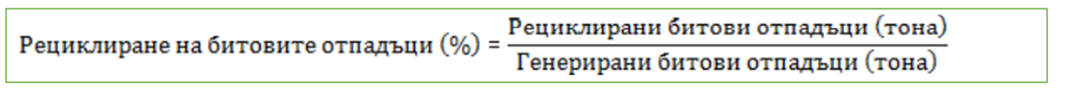 ИЗЧИСЛЯВАНЕ НА ЦЕЛИТЕ ПО ЧЛ. 31.АЛ. 1
ИЗЧИСЛИТЕЛЕН МЕТОД НА ЦЕЛИТЕ ПО ЧЛ. 31, АЛ. 1, Т. 1
В количеството на рециклираните битови отпадъци попадат всички отпадъци от 
хартия и картон, пластмаса, стъкло и метали предадени за рециклиране от:
Организации по оползотворяване на отпадъци
Пунктове за вторични суровини
Общински и частни предприятия управляващи инсталации за предварително третиране на битови отпадъци или сепариращи инсталации
Търговски обекти
Физически лица
Експорт на отпадъци от хартия и картон, пластмаса, стъкло и метали

Към количеството на рециклираните битови отпадъци от хартия и картон, пластмаса, стъкло и метали попадат и:
отпадъците, които се изпращат за подготовка за повторна употреба, рециклиране или друго оползотворяване като материали в друга-държава членка на ЕС. Тези количества се отчитат единствено към целите на държавата-членка, в която са били събрани.
ИЗЧИСЛЯВАНЕ НА ЦЕЛИТЕ ПО ЧЛ. 31.АЛ. 1
ИЗЧИСЛИТЕЛЕН МЕТОД НА ЦЕЛИТЕ ПО ЧЛ. 31, АЛ. 1, Т. 1
Когато отпадъците от хартия и картон, пластмаса, стъкло и метали се събират разделно или изходящото количество от инсталации за предварително третиране на битови отпадъци или сепариращи инсталации се изпраща за рециклиране или други процеси по оползотворяване като материали без значителни загуби, се счита, че това изходящо количество представлява количеството на отпадъците, подготвени за повторна употреба, рециклирани или преминали друг вид оползотворяване на материалите
ИЗЧИСЛЯВАНЕ НА ЦЕЛИТЕ ПО ЧЛ. 31.АЛ. 1
Целите по чл. 31, ал. 1, т. 2  и 6 от ЗУО за ограничаване на количеството депонирани биоразградими битови отпадъци се изчисляват за всяка година като процент на количеството депонирани биоразградими отпадъци спрямо количеството на образуваните биоразградими отпадъци през 1995 г. в Република България.

Наредбата за разделно събиране на биоотпадъци и третиране на биоразградимите отпадъци определя разрешените за депониране биоразградими отпадъци за 2020 г. на 109 кг/жител.

*Количеството депонирани биоразградими битови отпадъци в Република България през 1995 г. е 2 247 500 t
ИЗЧИСЛИТЕЛЕН МЕТОД НА ЦЕЛИТЕ ПО ЧЛ. 31, АЛ. 1, Т. 2
ИЗЧИСЛЯВАНЕ НА ЦЕЛИТЕ ПО ЧЛ. 31.АЛ. 1
Цели по специфични потоци отпадъци
Цели съгл. чл.9 от Наредба за опаковките и отпадъците от опаковки (Приета с ПМС № 271 от 30.10.2012 г.,посл.изм., ДВ бр. 2 от 8.01.2021 г.)
Съгласно наредбата лицата, които пускат на пазара опаковани стоки, предприемат мерки за рециклиране на не по-малко от 70 на сто от общото тегло на отпадъците от опаковки, като се рециклира не по-малко от:
75 на сто от теглото на отпадъците от опаковки от стъкло;
85 на сто от теглото на отпадъците от опаковки от хартия и картон;
80 на сто от теглото на отпадъците от опаковки от черни метали;
60 на сто от теглото на отпадъците от опаковки от алуминий;
55 на сто от теглото на отпадъците от опаковки от пластмаси, при чието рециклиране се получава единствено пластмаса;
30 на сто от теглото на дървесните отпадъци от опаковки
Целите се постигат поетапно като  след 31 декември 2021 г. нарастват всяка година с по 1 на сто, както следва:
31 декември 2021 г. – 61 на сто;
31 декември 2022 г. – 62 на сто;
31 декември 2023 г. – 63 на сто;
31 декември 2024 г. – 64 на сто и така до 31 декември 2030 г., където е заложено най-малко 70 на сто от отпадъците от опаковки да се рециклират:
След 1 януари 2031, целите по чл. 9, ал. 1 се постигат ежегодно.
ИЗЧИСЛЯВАНЕ НА ЦЕЛИТЕ ПО ЧЛ. 31.АЛ. 1
Цели по специфични потоци отпадъци
По отношение на отделните потоци отпадъци от опаковки, целите нарастват с различни темпове всяка година, за да се достигне общата цел в края на 2030 година

Отпадъци от опаковки от пластмаса  - целта до 31 декември 2021 г е 30 на сто, а до края на 2030 година -  трябва  да се рециклират 55 на сто 
Отпадъци от опаковки от стъкло – целта до края на 2021 г е 62 на сто, до края на 2030 година достигат 75 на сто
Отпадъци от опаковки от хартия и картон -  целта до 31 декември 2021 г е 64 на сто, към края на 2030 година достигат 85 на сто 
Отпадъци от опаковки от черни метали –  целта до 31 декември 2021 г е 52 на сто, а в края на 2030 година - до 80 на сто 
Отпадъци от опаковки от алуминий - целта до 31 декември 2021 г е 10 на сто, към края на 2030 година, трябва да достигнат 60 на сто 
Отпадъци от опаковки от дърво  - целта за рециклиране до края на 2021 година е 17 на сто, в края на периода – 2030 година целите за рециклиране достигат до 30 на сто
ИЗЧИСЛЯВАНЕ НА ЦЕЛИТЕ ПО ЧЛ. 31.АЛ. 1
Цели съгласно проекта на Наредба за отпадъците от обувки и текстил
Съгласно проекта на наредбата (Чл. 10., ал.1 ) лицата, които пускат на пазара обувки и текстил (попадащи в категориите на приложение № 1 на наредбата) осигуряват разделно събиране на ООТ в общо количество, което се равнява на 4 кг. на жител годишно. Целта се изпълнява ежегодно за периода от 1 януари до 31 декември на съответната отчетна година и се постига поетапно, като: 
 
от 1 януари до 31 декември 2023 г. се събират не по-малко от 1,50 килограма на жител годишно ООТ.  
от 1 януари до 31 декември 2024 г. се събират не по-малко от 2,00 килограма на жител годишно ООТ.
от 1 януари до 31 декември 2025 г. и за всяка следваща календарна година се събират не по-малко от 4,00 килограма на жител годишно ООТ.
Съгласно проекта на наредбата (чл.11, ал.1) лицата, които пускат на пазара обувки и текстил, са отговорни за постигане на следните цели: 
оползотворяване на не по-малко от 70 на сто от събраното количество (в килограми) ООТ; 
подготовка за повторна употреба и/или рециклиране на не по-малко от 50 на сто от събраното количество ООТ.
РЕГЛАМЕНТ ЗА ОПОВЕСТЯВАНЕ ИЗПЪЛНЕНИЕТО НА ЦЕЛИТЕ ПО ЧЛ. 31, АЛ. 1
Ежегодно в срок до 30 септември изпълнителният директор на Изпълнителната агенция по околна среда (ИАОС) обобщава и публикува информация за предходната календарна година по общини и региони за изпълнение на целите по чл. 31, ал. 1 ЗУО.

Ежегодно в срок до 20 ноември въз основа на информацията по ал. 2 и становищата на общините по ал. 3, ако такива са представени, министърът на околната среда и водите или оправомощено от него длъжностно лице издава мотивирана заповед, с която определя общините, които са изпълнили целите по чл. 31, ал. 1 ЗУО, и общините, които не са изпълнили целите по чл. 31, ал. 1 ЗУО за предходната календарна година.
РЕГЛАМЕНТ ЗА ОПОВЕСТЯВАНЕ ИЗПЪЛНЕНИЕТО НА ЦЕЛИТЕ ПО ЧЛ. 31, АЛ. 1
СИТУАЦИЯ | ПОСЛЕДНИ ОТЧЕТНИ ДАННИ | 2018/2019
Според Заповед № 164/22.06.2022 г. на  Изпълнителния Директор на ИАОС за 2019 относно изпълнение на целите по чл. 31, ал. 1. т. 1 от Закон за управление на отпадъците, към 2019 година 33 общини (12% от Общините в България) изпълняват заложените цели по чл. 31 (подготовка за повторна употреба и рециклиране на отпадъчни материали, включващи хартия и картон, метал, пластмаса и стъкло от домакинствата и подобни отпадъци от други източници на не по-малко от 50 на сто от общото тегло на тези отпадъци), което от своя страна означава, че ще могат да намалят с 50 % своите отчисления за депониране.
Съгласно Заповед № 165/23.06.2022 г. на Изпълнителния Директор на ИАОС констатира, че в страната 168 общини са изпълнили за 2019 г. целите „за ограничаване на количеството депонирани биоразградими битови отпадъци“ (по чл. 31, ал.1, т. 2 от ЗУО), съответно ще могат да намалят с 50 % своите отчисления за депониране.
Общините, които са успели да постигнат и двата вида цели по чл. 31, ал. 1, т. 1 и т. 2 от ЗУО ще могат да се освободят от пълно плащане на отчисленията през съответната година на основание чл. 64, ал. 5 и ал. 6 от ЗУО.
Анализа на данните от 2018 и 2019 година, показва, че тенденцията се запазва. Все още голяма част от общините не могат да изпълнят заложените цели по чл. 31, ал. 1 от ЗУО.  Счита се, че една от причините, поради която част от общините не са изпълнили заложените цели по чл.31, е недоброто водене на отчетност, неточното измерване на отпадъците поради липса на измерващи везни на депата, несистематизираната информация.
РЕГЛАМЕНТ ЗА ОПОВЕСТЯВАНЕ ИЗПЪЛНЕНИЕТО НА ЦЕЛИТЕ ПО ЧЛ. 31, АЛ. 1
Чл. 64 ЗУО регламентира как се намалява размерът на отчисленията за битови отпадъци при изпълнение на целите.В ЗИД на ЗУО към чл. 64, ал. 5 са разписани т.3 и т. 4:

Чл. 64 (5) Размерът на отчисленията за битови отпадъци се намалява, когато целите в съответния регион по чл. 49, ал. 9 са изпълнени от общините в съответствие с решението по чл. 26, ал. ч. т. 6, както следва:
с 50 на сто за целите за повторна употреба и рециклиране по чл. 31, ал.1, т. 1
 
с 50 на сто за целите за ограничаване на количествата депонирани битови биоразградими отпадъци, определени с наредбата по чл. 43, ал. 5
 
с 50 на сто за целите за повторна употреба и рециклиране по чл. 31, ал. 1, т.3-4 съгласно сроковете в §15, ал.2 ; 
 
с 50 на сто за целите за намаляване на депонираните битови отпадъци, съгласно сроковете в §15, ал.3.

В ЗИД на ЗУО чл. 64, ал. 5, т. 3 има техническа грешка: изписването „чл. 31, ал. 1, т.3-5“ е некоректно тъй като чл. 31, ал. 1 няма точка 5. В настоящият доклад изписването е адаптирано на „чл. 31, ал. 1, т.3-4“
РЕГЛАМЕНТ ЗА ОПОВЕСТЯВАНЕ ИЗПЪЛНЕНИЕТО НА ЦЕЛИТЕ ПО ЧЛ. 31, АЛ. 1
Важно е да се отбележи и следното допълнение към чл. 60 на ЗУО

Чл. 60 За извършване на дейности по обезвреждане на отпадъци чрез депониране, всеки собственик на депо предоставя обезпечение, покриващо бъдещи разходи за закриване и следексплоатационни грижи на площадката на депото.

ЗИД на ЗУО предвижда следните допълнения към разпоредбите на чл. 60:
За осигуряване на обезпечението е отговорен и всеки ползвател на депото, като ежемесечно превежда на собственика на депото дължимите средства за осигуряване на обезпечението на база на количествата отпадъци, които е депонирал.

Акт се съставя на ползвателя на депото, който не е превел на неговия собственик дължимите средства за осигуряване на обезпечението. Когато обезпечението не е внесено от собственика, но ползвателят е превел дължимите средства за осигуряване на обезпечението, актът се съставя на собственика на депото.
ПОДОБРЯВАНЕ НА ИЗПЪЛНЕНИЕТО НА ЦЕЛИТЕ:АКТУАЛНА СИТУАЦИЯ И ПЕРСПЕКТИВА В СТРАНАТА И НА РЕГИОНАЛНО НИВО. ПОТЕНИЦИАЛ И ВЪЗМОЖНОСТИ ЗА РАЗВИТИЕ
Подобрение в постигането на целите по чл. 31, ал. 1 от ЗУО може да се постигне чрез четири групи мерки:
Технически
Икономически
Социални
Административни
ПОДОБРЯВАНЕ НА ИЗПЪЛНЕНИЕТО НА ЦЕЛИТЕ:АКТУАЛНА СИТУАЦИЯ И ПЕРСПЕКТИВА В СТРАНАТА И НА РЕГИОНАЛНО НИВО. ПОТЕНИЦИАЛ И ВЪЗМОЖНОСТИ ЗА РАЗВИТИЕ
Технически мерки
Изграждане на инсталации за предварително третиране на битови отпадъци или сепариращи инсталации и инсталации за компостиране на битови биоразградими отпадъци, където такива липсват
Доизграждане/надграждане на регионални системи за управление на битовите отпадъци според нуждите
Каква е ситуацията в страната в това отношение по последни отчетни данни?
В страната към момента са обособени 53 регионални сдружения за управление на отпадъците.

Ситуацията в страната е представена в два разреза: 
първо, инфраструктура за депониране, предварително третиране и оползотворяване на битови отпадъци, която е в експлоатация към 2018 г.
второ, инфраструктура за депониране, предварително третиране и оползотворяване на битови отпадъци в процес на изпълнение към 2018 г.
ПОДОБРЯВАНЕ НА ИЗПЪЛНЕНИЕТО НА ЦЕЛИТЕ:АКТУАЛНА СИТУАЦИЯ И ПЕРСПЕКТИВА В СТРАНАТА И НА РЕГИОНАЛНО НИВО. ПОТЕНИЦИАЛ И ВЪЗМОЖНОСТИ ЗА РАЗВИТИЕ
Технически мерки
В страната към разглеждания период са в експлоатация:
 22 Инсталации за оползотворяване на биоотпадъци
46 са в процес на изпълнение
една в процес на оценка;

От инсталациите за сепариране/ предварително третиране:
 25 са в експлоатация
21 са в процес на изпълнение
 2 са на етап работен проект
 1 е в процес на оценка 
 1 има инвестиционно намерение

*В определени регионални структури функционират и/или са в процес на изпълнение повече от една инсталация за сепариране/ предварително третиране и оползотворяване на битови отпадъци.
ПОДОБРЯВАНЕ НА ИЗПЪЛНЕНИЕТО НА ЦЕЛИТЕ:АКТУАЛНА СИТУАЦИЯ И ПЕРСПЕКТИВА В СТРАНАТА И НА РЕГИОНАЛНО НИВО. ПОТЕНИЦИАЛ И ВЪЗМОЖНОСТИ ЗА РАЗВИТИЕ
Технически мерки
Регионалните системи, които са в експлоатация се различават по обхвата на инфраструктурата им към разглеждания период:

15 регионални системи: Борово-Бяла, Бургас, Велико Търново, Габрово, Добрич, Никопол-Левски, Перник, Плевен, Пловдив, Самоков, Смолян, Стара Загора, Столична, Хасково и Варна разполагат със съоръжения в експлоатация, които покриват дейностите по депониране, сепариране/предварително третиране и оползотворяване на биоотпадъци отпадъци. 
9 регионални системи: Враца, Карлово, Малко Търново, Монтана, Рудозем, Русе, Севлиево, Харманли и Ямбол разполагат със съоръжения в експлоатация, които покриват само дейностите по депониране, сепариране/предварително третиране.
4 регионални системи: Видин, Луковит, Панагюрище и Разлог разполагат със съоръжения в експлоатация, които покриват само дейностите по депониране и оползотворяване на биоотпадъци отпадъци.
РСУО Провадия към момента има Договор с Частна инсталация за третиране на ТБО и не изгражда собствена инфраструктура.
РСУО Кюстендил и Благоевград са в процес на изпълнение
Останалите 22 регионални системи покриват само дейностите по депониране: Асеновград, Ботевград, Горна Малина, Гоце Делчев, Доспат, Елхово, Златица, Костинброд, Кърджали, Ловеч, Мадан, Омуртаг, Оряхово, Пазарджик, Петрич, Разград, Сандански, Силистра, Созопол, Троян, Търговище и Шумен.
ПОДОБРЯВАНЕ НА ИЗПЪЛНЕНИЕТО НА ЦЕЛИТЕ:АКТУАЛНА СИТУАЦИЯ И ПЕРСПЕКТИВА В СТРАНАТА И НА РЕГИОНАЛНО НИВО. ПОТЕНИЦИАЛ И ВЪЗМОЖНОСТИ ЗА РАЗВИТИЕ
Технически мерки
Съгласно предоставената информация в Годишните доклади по околна среда на операторите на регионалните системи:

•	Капацитетът на съществуващата инфраструктура за депониране (в експлоатация към 2020 г.) възлиза на приблизително  2 430 121 t/год. 

•	Капацитетът на съществуващата инфраструктура за сепариране/ предварително третиране (в експлоатация към 2020), възлиза на приблизително  1 189 678 t/ год. 

•	Капацитетът на съществуващата инфраструктура за оползотворяване на биоотпадъци (в експлоатация към 2020 г.), възлиза на приблизително  267 262 t/год.
ПОДОБРЯВАНЕ НА ИЗПЪЛНЕНИЕТО НА ЦЕЛИТЕ:АКТУАЛНА СИТУАЦИЯ И ПЕРСПЕКТИВА В СТРАНАТА И НА РЕГИОНАЛНО НИВО. ПОТЕНИЦИАЛ И ВЪЗМОЖНОСТИ ЗА РАЗВИТИЕ
Технически мерки
Когато добавим към вече изградената инфраструктура, инсталациите, които са в процес на изпълнение, ситуацията в страната вече изглежда далеч по-различно:

Остават само три регионални системи, чиято инфраструктура покрива само дейностите по депониране: Ловеч, Омуртаг, Шумен
5 регионални системи: Видин, Луковит, Панагюрище, Кърджали и Търговище разполагат със съоръжения в експлоатация, които покриват само дейностите по депониране и оползотворяване на биоотпадъци.
3 регионални системи: Малко Търново, Рудозем и Созопол разполагат със съоръжения в експлоатация, които покриват само дейностите по депониране, сепариране/ предварително третиране.
*РСУО Провадия към момента има Договор с Частна инсталация за третиране на ТБО и не изгражда собствена инфраструктура. 
Всички останали 41 регионални системи разполагат със съоръжения в експлоатация, които покриват дейностите по депониране, сепариране/ предварително третиране и оползотворяване на биоотпадъци.
ПОДОБРЯВАНЕ НА ИЗПЪЛНЕНИЕТО НА ЦЕЛИТЕ:АКТУАЛНА СИТУАЦИЯ И ПЕРСПЕКТИВА В СТРАНАТА И НА РЕГИОНАЛНО НИВО. ПОТЕНИЦИАЛ И ВЪЗМОЖНОСТИ ЗА РАЗВИТИЕ
Технически мерки
Съгласно предоставената информация в Годишните доклади по околна среда на операторите на регионалните системи и прогнозните стойности на инсталациите, които са в процес на изпълнение:

•	Капацитетът на инфраструктурата за депониране - Не се очаква годишният капацитет на вече функциониращите регионални системи да се увеличи драстично с влизане в експлоатация на клетките, които са в процес на изграждане, тъй като в повечето случаи новоизграждащите се клетки ще компенсират  изчерпващ се капацитет на функциониращите в момента такива. 
•	Капацитетът на инфраструктурата за сепариране/ предварително третиране, предстои да нарасне до приблизително 1 533 695 t / год. 
•	Капацитетът на инфраструктурата за оползотворяване на биоотпадъци, предстои да нарасне до приблизително 449 042 t/год.
ПОДОБРЯВАНЕ НА ИЗПЪЛНЕНИЕТО НА ЦЕЛИТЕ:АКТУАЛНА СИТУАЦИЯ И ПЕРСПЕКТИВА В СТРАНАТА И НА РЕГИОНАЛНО НИВО. ПОТЕНИЦИАЛ И ВЪЗМОЖНОСТИ ЗА РАЗВИТИЕ
Технически мерки
В НПУО 2021- 2028, са планирани следните дейности за доизграждане на Регионалните системи за управление на отпадъците:
РСУО предвидени за доизграждане на допълнителни модули за стабилизиране на биоразградимата фракция към инсталациите за сепариране: Хасково, Карлово, Перник, Харманли, Монтана, Велико Търново, Плевен, Самоков, Стара Загора, Враца, Силистра, Малко Търново
РСУО предвидени за доизграждане на инсталации за предварително третиране: Ловеч, Панагюрище, Търговище, Омуртаг, Разлог, Видин, Луковит, Кърджали, Рудозем, Габрово
РСУО предвидени за осигуряване на инсталации за третиране на биоразградими отпадъци във връзка със задълженията за разделно събиране на хранителните отпадъци:
*В случай на наличие на изградени инсталации на юридически лица за третиране на биоразградими отпадъци, общините е възможно да сключат договори с тях без да се налага изграждане на допълнителна инфраструктура
Всички РСУО с изключение на Благоевград, Бургас, Варна, Пловдив, Русе, Столична
РСУО предвидени за изграждане на депа за битови отпадъци, допълнителни клетки и довеждаща инфраструктура: Асеновград, Русе, Хасково, Оряхово, Карлово, Пловдив, Гоце Делчев, Ямбол, Сандански, Харманли, Мадан, Търговище, Омуртаг, Дупница, Разлог, Бургас, Добрич, Самоков, Кърджали, Петрич, Враца, Силистра, Разград, Доспат, Смолян, Горна Малина
Тези мерки, ще осигурят база за постигане на равнопоставеност в техническо/ материално отношение на Регионалните системи на територията на Р. България.
ПОДОБРЯВАНЕ НА ИЗПЪЛНЕНИЕТО НА ЦЕЛИТЕ:АКТУАЛНА СИТУАЦИЯ И ПЕРСПЕКТИВА В СТРАНАТА И НА РЕГИОНАЛНО НИВО. ПОТЕНИЦИАЛ И ВЪЗМОЖНОСТИ ЗА РАЗВИТИЕ
ИКОНОМИЧЕСКИ МЕРКИ
Такса битови отпадъци на база количество на принципа „замърсителят плаща“

Създаване на пазарни условия за продукти от оползотворяване на отпадъчни материали
ПОДОБРЯВАНЕ НА ИЗПЪЛНЕНИЕТО НА ЦЕЛИТЕ:АКТУАЛНА СИТУАЦИЯ И ПЕРСПЕКТИВА В СТРАНАТА И НА РЕГИОНАЛНО НИВО. ПОТЕНИЦИАЛ И ВЪЗМОЖНОСТИ ЗА РАЗВИТИЕ
Такса битови отпадъци на база количество на принципа „замърсителят плаща“

Такса битови отпадъци представлява важен компонент от всяка съвременна система за управление на отпадъците.
До момента, на територията на Р. България, основният начин за определяне на такса „битови отпадъци“ е в  ‰ от оценката на жилищните и нежилищни имоти на физическите и юридически лица. 
За юридическите лица в много случаи се допуска определянето на таксата по Чл. 62. От ЗМДТ за услугата за  събиране и транспортиране на битови отпадъци до съоръжения и инсталации за тяхното третиране на база количество, определено според брой декларирани съдове от ползвателите според честотата на извозване за съответния район.
Предстои да влезе в сила начин на изчисляване на такса смет на принципа "замърсителят плаща". Принципът „замърсителят плаща“ е познат още като система на променлива ставка и основа в зависимост от теглото или обема на генерираните отпадъци. 
В Държавен вестник, бр. № 14/17.02.2021 г. се обнародва важна промяна в Закона за местните данъци и такси, приета по инициатива на НСОРБ, относно срокът за влизане в сила на новите основи за ТБО. Срокът вече е: „втората година, следваща публикуването на резултатите от преброяването на населението и жилищния фонд в Република България през 2021 г.“
ПОДОБРЯВАНЕ НА ИЗПЪЛНЕНИЕТО НА ЦЕЛИТЕ:АКТУАЛНА СИТУАЦИЯ И ПЕРСПЕКТИВА В СТРАНАТА И НА РЕГИОНАЛНО НИВО. ПОТЕНИЦИАЛ И ВЪЗМОЖНОСТИ ЗА РАЗВИТИЕ
Такса битови отпадъци на база количество на принципа „замърсителят плаща“
Предстоящото изменение в ЗМДТ представлява финансов стимул:
 както за лицата- да намалят количеството на генерираните отпадъци
така и за общините - да оптимизират разходите по събиране, третиране и транспортиране на отпадъците. 
Също така принципът „замърсителят плаща“ е мярка за стимулиране на рециклирането и компостирането на отпадъци. 
*Използването на основи, различни от количество битови отпадъци, е предложено да бъде поставено под условие и следва да бъде допълнително мотивирано (Мотиви към проекта на Закон за изменение и допълнение на Закон за местните данъци и такси ).
В тази връзка в ЗИД на ЗМДТ са предложени следните видове основи за услугата по събиране и транспортиране на битови отпадъци до съоръжения и инсталации за тяхното третиране и за услугата по третиране на битовите отпадъци в съоръжения и инсталации:
Индивидуално измерено количество битови отпадъци за имота, включително чрез торби с определена вместимост и товароносимост
Количество битови отпадъци за имота, определено съобразно броя и вместимостта на необходимите съдове за събиране на битовите отпадъци и определената честота за тяхното транспортиране 
Брой ползватели на услугата в имота
ПОДОБРЯВАНЕ НА ИЗПЪЛНЕНИЕТО НА ЦЕЛИТЕ:АКТУАЛНА СИТУАЦИЯ И ПЕРСПЕКТИВА В СТРАНАТА И НА РЕГИОНАЛНО НИВО. ПОТЕНИЦИАЛ И ВЪЗМОЖНОСТИ ЗА РАЗВИТИЕ
Такса битови отпадъци на база количество на принципа „замърсителят плаща“
Изчисляване на такса битови отпадъци на база количество, на принципа „замърсителят плаща“, ще създаде :
значителен материален стимул за населението и бизнеса за още по-осезаемо насочване на вниманието към повторна употреба, рециклиране и оползотворяване на отпадъчни материали. 
могат да създадат стимули за минимизиране на общото производство на отпадъци или по-добро разделяне на рециклируемите материали и биоразградимите отпадъци от битовите отпадъци.

Въпреки това трябва да се работи за изграждане и поддържане на положителна нагласа към дейностите по повторна употреба, рециклиране и оползотворяване на отпадъчни материали, за да се избегнат частично недостатъците, свързани с въвеждане на принципа „замърсителя плаща“

Потенциални проблеми:
създаването на условия за незаконно изхвърляне на отпадъци извън лицензирани депа или системи за събиране на отпадъци. 
незаконното изхвърляне на отпадъци е силно свързано с капацитета и ефективността на системите за мониторинг и прилагане, които гарантират, че избягването на такси за отпадъци чрез незаконно изхвърляне се открива и глобява.
при принципа „замърсителя плаща“, съществува възможността замърсителят да има финансовата възможност да плаща, което поставя въпросът за избора.
ПОДОБРЯВАНЕ НА ИЗПЪЛНЕНИЕТО НА ЦЕЛИТЕ:АКТУАЛНА СИТУАЦИЯ И ПЕРСПЕКТИВА В СТРАНАТА И НА РЕГИОНАЛНО НИВО. ПОТЕНИЦИАЛ И ВЪЗМОЖНОСТИ ЗА РАЗВИТИЕ
Създаване на пазарни условия за продукти от оползотворяване на отпадъчни материали 
успешна технология, която гарантира качествен краен продукт
познаване на пазара и пазарните нужди. 

Нека разгледаме например, компоста генериран от инсталациите за компостиране на Регионалните системи за компостиране на отпадъците. Опциите за пазарно позициониране са основно следните:
Селско стопанство- около 40% от пазарния дял в Европа се поема от селското стопанство, като единственият минус тук е сравнително ниската изкупна цена
Озеленяване- около 30% от пазарния дял в Европа се поема от сектора на озеленяването, където има силна конкуренция и високи (понякога специфични) изисквания за качеството на компоста
Останалите 20-30% от пазарния дял се отнасят към гражданите. Участието на гражданите е от изключително значение като едни от недостатъците тук биха могли да бъдат ниската финансова възвръщаемост, разходи за популяризиране сред населението и оскъпяване на пакетирането поради необходимостта от по-малки разфасовки
*Много общини вече организират ежегодни кампании за безплатно раздаване на компост. 
В Столична община например, всеки гражданин може да получи по 10кг, висококачествен компост (20 кг. ако е собственик на две жилища и съответно е заплатил такса смет и за двете).
ПОДОБРЯВАНЕ НА ИЗПЪЛНЕНИЕТО НА ЦЕЛИТЕ:АКТУАЛНА СИТУАЦИЯ И ПЕРСПЕКТИВА В СТРАНАТА И НА РЕГИОНАЛНО НИВО. ПОТЕНИЦИАЛ И ВЪЗМОЖНОСТИ ЗА РАЗВИТИЕ
СОЦИАЛНИ МЕРКИ
Използване на разяснителни кампании и предоставяне на информация, насочена към широката общественост като цяло или към специфични групи от потребители;
 
Използване на доброволни споразумения, експертни групи на потребители/производители или секторни преговори ;
 
Създаване на възможности за разделно събиране на битови отпадъци в малките населени места;
ПОДОБРЯВАНЕ НА ИЗПЪЛНЕНИЕТО НА ЦЕЛИТЕ:АКТУАЛНА СИТУАЦИЯ И ПЕРСПЕКТИВА В СТРАНАТА И НА РЕГИОНАЛНО НИВО. ПОТЕНИЦИАЛ И ВЪЗМОЖНОСТИ ЗА РАЗВИТИЕ
Използване на разяснителни кампании и предоставяне на информация, насочена към широката общественост като цяло или към специфични групи от потребители. 

Популяризирането на различни практически действия, водещи до предотвратяване на отпадъците, може да се извършва чрез съответни кампании в средствата за масова информация, рекламни брошури, интернет сайтове и пр. - Целта е потребителят да е в състояние да вземе информирано решение при пазаруване или при извършване на ежедневните дейности в домакинството с оглед предотвратяване на отпадъците и намаляване на тяхното количество. 

Информационните кампании, провеждани от организациите по оползотворяване на отпадъци могат да включват информация за политиките за предотвратяване образуването на отпадъци - Основната цел, която си поставят тези кампании е повишаване на съзнанието на широк кръг от населението за важността от опазване ресурсите и за възможни мерки за предотвратяване образуването на отпадъци.
ПОДОБРЯВАНЕ НА ИЗПЪЛНЕНИЕТО НА ЦЕЛИТЕ:АКТУАЛНА СИТУАЦИЯ И ПЕРСПЕКТИВА В СТРАНАТА И НА РЕГИОНАЛНО НИВО. ПОТЕНИЦИАЛ И ВЪЗМОЖНОСТИ ЗА РАЗВИТИЕ
Използване на разяснителни кампании и предоставяне на информация, насочена към широката общественост като цяло или към специфични групи от потребители. 

Към различните общности и демографски единици е необходимо да се прилага диференциран подход тъй  като пред всяка от тях стоят различни бариери пред това да рециклират.
да бъдат подтикнати ако виждат рециклирането, като дейност с добавена стойност
чрез изграждане на удобна, лесна за потребление инфраструктура за рециклиране; 
чрез доказателство, че рециклирането е добро за икономиката, чрез него се пести енергия и се опазват ресурсите.
Също така може да се създаде и поддържа общински интернет портал в подкрепа, съдържащ информация относно, местоположението и друга полезна за потребителите информация за обектите, чиято дейност пряко води до повторна употреба на дадени продукти (напр. ремонт на обувки, мебели, дрехи, електроуреди и пр.)
Общините биха могли да организират безплатно събиране на използвани стоки, както и да създадат центрове за поправка и повторна употреба на тези стоки.
Добър подход би бил насоченост към младото поколение, което предпочита информацията да бъде предоставена по забавен начин. Един добър пример за платформа на английски език, която да вдъхнови младото поколение за промяна, е платформата със съвети за кръгова икономика на Google- Your plan, Your planet (https://yourplanyourplanet.sustainability.google/).
ПОДОБРЯВАНЕ НА ИЗПЪЛНЕНИЕТО НА ЦЕЛИТЕ:АКТУАЛНА СИТУАЦИЯ И ПЕРСПЕКТИВА В СТРАНАТА И НА РЕГИОНАЛНО НИВО. ПОТЕНИЦИАЛ И ВЪЗМОЖНОСТИ ЗА РАЗВИТИЕ
СОЦИАЛНИ МЕРКИ
Използване на доброволни споразумения, експертни групи на потребители/производители или секторни преговори 
Целта е съответните предприятия или промишлени сектори да съставят свои собствени планове или цели за предотвратяване образуването на отпадъци, или да внесат подобрения в съществуващите им решения във връзка с повторна употреба, рециклиране и оползотворяване на отпадъчни материали. 
Предимство на доброволните споразумения е, че резултатът от тях е желан и от двете страни. Едно такова споразумение може да бъде между общината и браншова организация на бизнеса, напр. браншови организации на хотелиерите и ресторантьорите и да касае мерки за намаляване количеството отпадъци, които генерират и от друга страна оптимизиране управлението на генерираните отпадъци, чието образуване не може да бъде избегнато. 
В Европа вече е тенденция потребителите на продукти и услуги да стават все по-осведомени и да търсят отражение на избора им за екосъобразен начин на живот във всички измерения на ежедневието им. 
На стр. ……… от „Наръчника за управление на отпадъците“, може да получите по-детайлна информация относно примери и добри практики от Европа и България
ПОДОБРЯВАНЕ НА ИЗПЪЛНЕНИЕТО НА ЦЕЛИТЕ:АКТУАЛНА СИТУАЦИЯ И ПЕРСПЕКТИВА В СТРАНАТА И НА РЕГИОНАЛНО НИВО. ПОТЕНИЦИАЛ И ВЪЗМОЖНОСТИ ЗА РАЗВИТИЕ
Създаване на възможности за разделно събиране на битови отпадъци в малките населени места
Разделното събиране на битови отпадъци в малките населени места често е възпрепятствано поради това, че е нерентабилно (лоши стойности кг/ жител /година), вземайки предвид количествата на образуваните отпадъци и разстоянието до местата за събиране.
Всички малки населени места и такива от селски тип, с малки количества хранителни, зелени, рециклируеми отпадъци са изправени пред този проблем.
Възможно решение би било адаптивно оптимизиране на системата за събиране и транспортиране на битови отпадъци въз основа на местните специфични нужди. 
Възможно алтернативно решение по отношение на биоотпадъците би било домашното компостиране (т. нар.  компостирането на място). „Компостиране на място“ е дейност по компостиране на собствените биоотпадъци в количество, не повече от 10 куб. м годишно компост, която се извършва директно от домакинствата и други обекти, като полученият компост се използва на мястото на образуване само за собствени нужди (МОСВ, Наредба за разделно събиране на биоотпадъци и третиране на биоразградимите отпадъци , 2017)

*Дейността по компостиране на място се счита за дейност по предотвратяване образуването на отпадъците и не се отчита за изпълнение на целите по чл. 31, aл. 1 ЗУО. 
На стр. ……. от „Наръчника за управление на отпадъците“, може да получите по-детайлна информация относно примери и добри практики от България /Община Неделино/
ПОДОБРЯВАНЕ НА ИЗПЪЛНЕНИЕТО НА ЦЕЛИТЕ:АКТУАЛНА СИТУАЦИЯ И ПЕРСПЕКТИВА В СТРАНАТА И НА РЕГИОНАЛНО НИВО. ПОТЕНИЦИАЛ И ВЪЗМОЖНОСТИ ЗА РАЗВИТИЕ
АДМИНИСТРАТИВНИ МЕРКИ
Ясни правни разпоредби

За постигане целите по чл. 31, ал. 1 от ЗУО, от изключително значение е осведомеността на общините в България относно конкретните изчисления, които формират годишния процент на изпълнение. 
Това би позволило всяка община да бъде наясно с всеки компонент на крайния резултат и да идентифицира потенциални области за развитие. 
Тази взаимовръзка между общините и институциите ще бъде полезна и за двете страни, създавайки основа за верифициране на изходните данни, проверка дали липсите на информация (където има такива) са реални липси на дейност или информационен проблем и т.н. 
Включването на тази мярка изхожда и от фактът, че предстоят изменения в изчислението на целите, след приемане на Закона за изменение и допълнение на ЗУО. 
Ясната комуникация на очакванията и задълженията на всички страни са ключови основополагащи фактори на един по-гладък период на преход и адаптация.
ПОДОБРЯВАНЕ НА ИЗПЪЛНЕНИЕТО НА ЦЕЛИТЕ:АКТУАЛНА СИТУАЦИЯ И ПЕРСПЕКТИВА В СТРАНАТА И НА РЕГИОНАЛНО НИВО. ПОТЕНИЦИАЛ И ВЪЗМОЖНОСТИ ЗА РАЗВИТИЕ
ДОБРИ ПРАКТИКИ
Община Свиленград придвижва България в посока нулеви отпадъци

 Свиленград вече е на картата на Zero Waste Europe – Европейска мрежа за нулеви отпадъци (ZWE): https://zerowasteeurope.eu/2019/06/svilengrad-municipality-moving-bulgaria-towards-zero-waste/. Това е европейско признание за Свиленград, която е първата община в България, възприела подхода Нулеви отпадъци, за да се придвижи към кръгова икономика.
Най-зелената община за 2017 г. в конкурса на „Екопак България“ стимулира разделното събиране, чрез иновативен проект за преодоляване на анонимността на замърсителите чрез въвеждане на електронен достъп до системата за разделно събиране на отпадъци. 

С децата от детските градини се работи като се изграждат мини зелени екокътове, където се разяснява разделното събиране, превръщайки ги в посланици на инициативата. Пилотно се изграждат и три площадки "Зелен екокът" до многофамилни жилищни сгради, а достъпът до тях е чрез електронни чипове единствено от живущите там.

В момента общината работи по проект за изграждане на модерна инсталация за компостиране на разделно събрани зелени и биоразградими битови отпадъци с капацитет 3 000 тона годишно.
Следващите стъпки в дългосрочния план за Нулеви отпадъци на общината са свързани с текстилните и със строителните отпадъци, както и въвеждане на разделно събиране и в селата.
ПОДОБРЯВАНЕ НА ИЗПЪЛНЕНИЕТО НА ЦЕЛИТЕ:АКТУАЛНА СИТУАЦИЯ И ПЕРСПЕКТИВА В СТРАНАТА И НА РЕГИОНАЛНО НИВО. ПОТЕНИЦИАЛ И ВЪЗМОЖНОСТИ ЗА РАЗВИТИЕ
ДОБРИ ПРАКТИКИ
Община Връхника- Словения
 За 20 години преминава от депониране на всички отпадъци към рециклиране на повечето от своите твърди битови отпадъци. През 1994 г. съоръженията за депониране на града приближават своя предел. Поради намалелия капацитет разходите се покачват бързо и местните власти търсят нови решения. 
През същата 1994 г. градът започва да работи по модел за разделно събиране.
През 2002 г. KPV (публичното дружество за управление на отпадъци, Komunalno Podjetje Vrhnika) започва кампания, наречена КОКО, която насърчава жителите да носят разделно събрани рециклируеми отпадъци директно до събирателен център, където отпадъците се претеглят, а жителите получават точки (подобен подход се прилага и в България- напр. Община Бургас). 
Събраните точки водят до намаляване на месечната им такса смет. Тази схема „Плащаш повече, ако изхвърляш повече“ е първата по рода си в Словения. Резултатът от нея е, че днес общината събира около 30 тона отпадъци годишно без необходимостта от услуги по събиране. KPV продължава напред към бизнес сектора. Разработва специални търговски договори за управление на отпадъците, включително консултации за това как да се постигнат икономии чрез разделяне при източника. 
До 2021г. Връхника планира да достигне до 300 кг генерирани отпадъци на жител, едва 70 кг остатъчни отпадъци на жител и 82% разделно събиране, състезавайки се с първия европейски град, декларирал цел Нулеви отпадъци - Капанори (Италия).
ПОДОБРЯВАНЕ НА ИЗПЪЛНЕНИЕТО НА ЦЕЛИТЕ:АКТУАЛНА СИТУАЦИЯ И ПЕРСПЕКТИВА В СТРАНАТА И НА РЕГИОНАЛНО НИВО. ПОТЕНИЦИАЛ И ВЪЗМОЖНОСТИ ЗА РАЗВИТИЕ
ДОБРИ ПРАКТИКИ
Община Левски- Проект „Зелено училище. Предай познанието нататък“
Проектът е фокусиран върху семейството и участниците в него, над 200 души, ще бъдат обучавани по специална методика, за да получат необходимото екологично образование и да станат посланици на зеленото знание. „Зелено училище за малки и големи“ ще образова гражданите, заедно с техните деца и внуци за разумното отношение към отпадъците.

Община Русе- Проект „Върнете ме в природата“
Проектът "Върнете ме в природата" е информационно-образователната кампания. Тя е насочена към ученици. Програмата ще обхване училища в града, подбрани по определени критерии. В тях ще бъдат монтирани интерактивни дигитални терминали, оборудвани със специално разработен софтуер, чрез които ще се провеждат обученията. Под формата на интерактивна игра децата ще усвояват знания по опазване на околната среда.

Практика от Столична община: Сайта за услугите за отпадъци на Столична община https://waste.sofia.bg/, е добър пример за информиране и стимулиране на населението за разделно събиране на отпадъците.